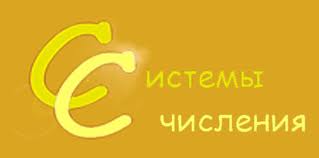 Содержание
Историческая справка
Теоретический материал
2.1. Понятие «система счисления» и Виды систем счисления
позиционные
непозиционные
2.2. Правила перевода чисел из одной системы счисления в другую
3.   Самостоятельная работа
Историческая справка
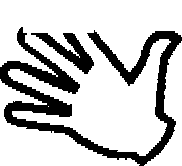 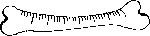 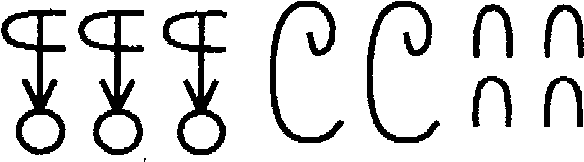 I – 1
III – 1+1+1=3
VI – 5+1=6
IV – 5-1=4
LX – 50+10=60
XL – 50-10=40
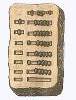 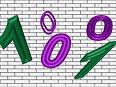 Система счисления - это совокупность правил и приемов записи чисел с помощью набора цифровых знаков.
Системы счисления
позиционные
непозиционные
унарная (единичная)
арабская (десятичная)
с основанием N
римская
Основные понятия позиционных систем счисления
Алфавит

Основание СС


Мощность


Разряд
совокупность всех цифр

количество цифр, необходимых для записи числа в системе

количество цифр, составляющих алфавит

номер позиции в числе
Арабская система счисления
Основание в десятичной системе равно 10.
Алфавит состоит из 10 цифр:
0 1 2 3 4 5 6 7 8 9
Арабская система – позиционная десятичная система.
Эта система счисления применяется в современной математике.
В позиционных системах значение каждой цифры числа определяется ее позицией в записи числа.
Любое число представляется в виде:
765=700+60+5=7*100+6*10+5*1=7*102 +6*101 +5*100
 или
76,54=7*10+6*1+5*0,1+4*0,01=7*102+6*101+5*10-1+4*10-2
Системы счисления с основанием N
Если взять правило, по которым строятся числа в десятичной системе счисления, заменив основание 10 на натуральное число N, можно построить позиционную систему счисления с основанием N.
В вычислительных машинах используется двоичная система счисления и родственные двоичной - восьмеричная и шестнадцатеричная системы счисления.
Унарная система счисления
Первоначально количество предметов отображали равным количеством каких-либо значков (бирок): зарубок, черточек, точек.
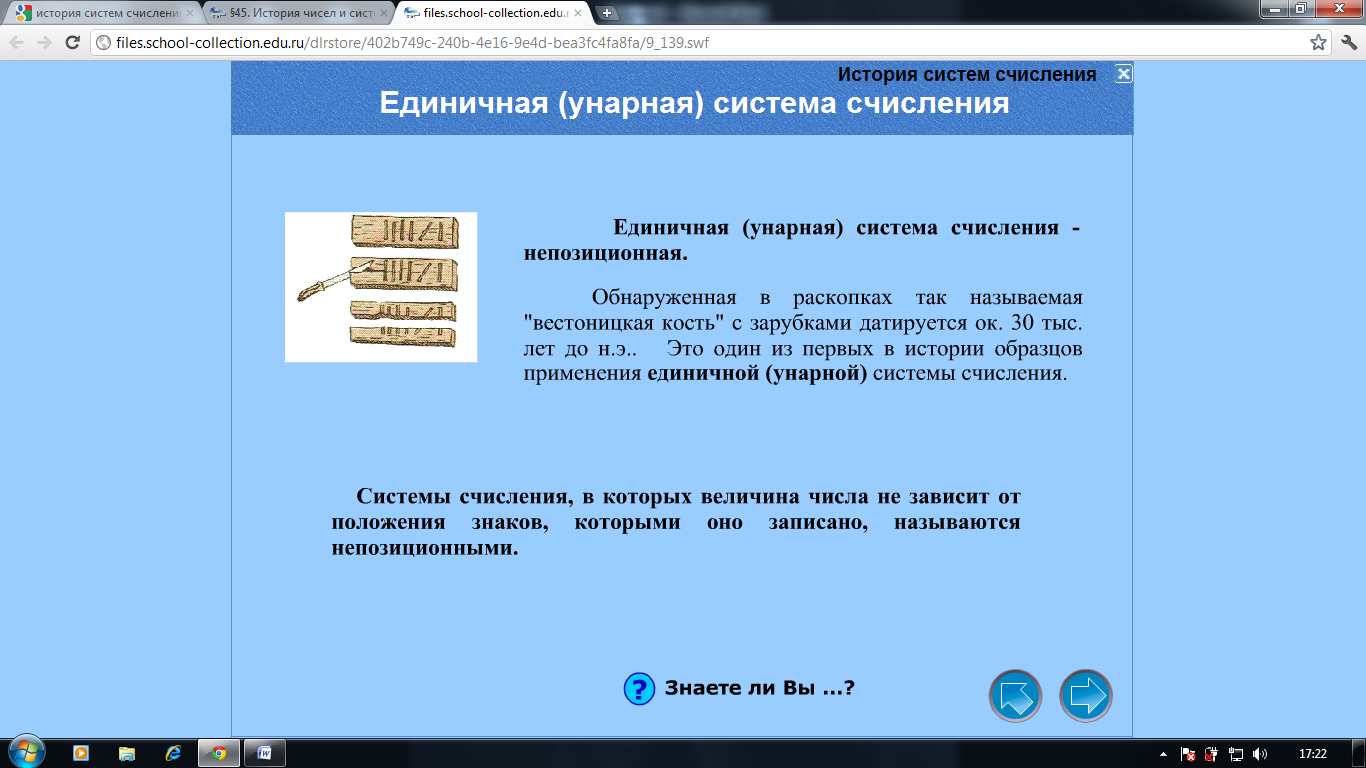 Унарная система сегодня:
  счетные палочки для обучения счету; 
  полоски, нашитые на рукаве, означают на каком курсе учится курсант военного училища.
Римская система счисления
В римской системе счисления для записи числа используются латинские буквы.
	Величина числа получается путем сложения цифр, которыми оно записано. Если слева в записи римского числа стоит меньшая цифра, а справа – большая, то их значения вычитаются, в остальных случаях значения складываются.
I – 1
III – 1+1+1=3
VI – 5+1=6
IV – 5-1=4
LX – 50+10=60
XL – 50-10=40
Перевод чисел в десятичную систему счисления
При переводе числа из двоичной (восьмеричной, шестнадцатеричной) системы в десятичную надо это число представить в виде суммы степеней основания его системы счисления. 
101001102=1*27+0*26+1*25+0*24+0*23+1*22+1   
                     *21+0*20=128+32+4+2=16610
7038=7*82+0*81+3*80=448+3=44710
23FA116=2*164+3*163+15*162+10*161+1*160=1
                31072+12288+3840+160+1=147361
Перевод чисел из десятичной системы счисления
Последовательно выполнять деление исходного числа и получаемых частных  на q  до тех пор, пока не получим частное, меньшее делителя. Полученные при таком делении остатки – цифры числа в системе счисления q – записать в обратном порядке (снизу вверх).
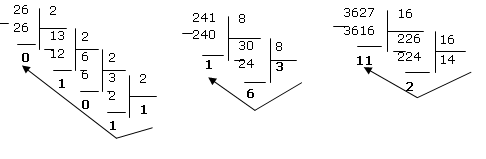 Перевод чисел из двоичной системы счисления
Чтобы перевести число из двоичной системы в восьмеричную (шестнадцатеричную), его нужно разбить на триады (тетрады), начиная с младшего разряда (справа налево), в случае необходимости дополнив старшую триаду (тетраду) нулями, и каждую триаду (тетраду) заменить соответствующей восьмеричной (шестнадцатеричной)  цифрой (табл.). 

010 010 110 1112=22678
0100 1011 01112=4В716
Перевод чисел в двоичную систему счисления
Для перевода восьмеричного (шестнадцатеричного) числа в двоичное необходимо каждую цифру заменить эквивалентной ей двоичной триадой (тетрадой). 

7268= 111 010 1102
74С16 = 0111 0100 11002
(при записи числа первый 0 не пишется)
Перевод чисел из 16-ой в 8-ю и обратно
При переходе из восьмеричной системы счисления в шестнадцатеричную и обратно, необходим промежуточный перевод чисел в двоичную систему.
FAE16=1111101011102
111 110 101 1102=76568
6358 =1100111012
1 1001 11012=19D16
Самостоятельная работа
1. Представить римские числа в десятичной системе счисления: CDIX, CVXLIX, MCCXIX
2. Перевести число 93710 в 2-ную, 8-ную и 16-ную системы счисления.
3. Перевести из 8 -ой системы счисления в 2-ную 764 и 312
4. Перевести следующие числа в десятичную систему счисления:
а) 1101012; б) 10110001; в) 5638; г) 6358; д) AC416; е) 9D5C16.